Утащили злые птицы 
Кроху братца у сестрицы,  
Но сестричка хоть мала
Всё же малыша спасла.
Что за птицы в сказке были?
И кому они служили?
А дорога далека,
А корзина не легка,
Сесть бы на пенёк,
Съесть бы пирожок.
Ждали маму с молоком,
А пустили волка в дом. 
Кто же эти маленькие дети?
Однажды ей волк повстречался опасный.
Он девочку съел бы не подавился
Но тут дровосек с топором появился.
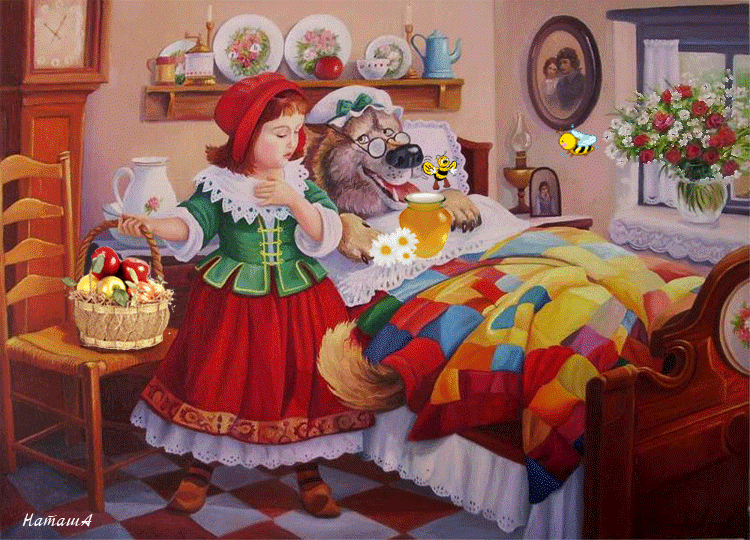